Fleet Management Overview
Snapshot of the Postal Vehicle Fleet & Support
By The Numbers
How we Support
Supporting the Fleet
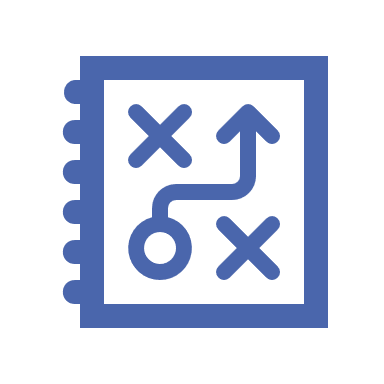 306 Vehicle 
Maintenance Facilities
Fleet Strategy & Support
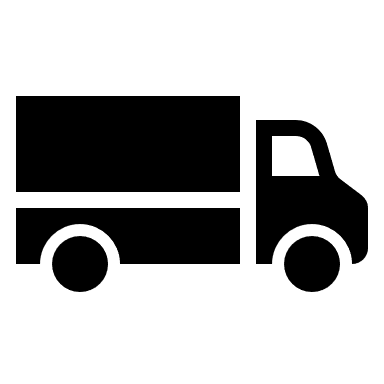 246,050 Vehicles
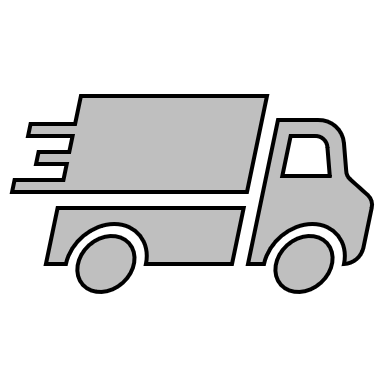 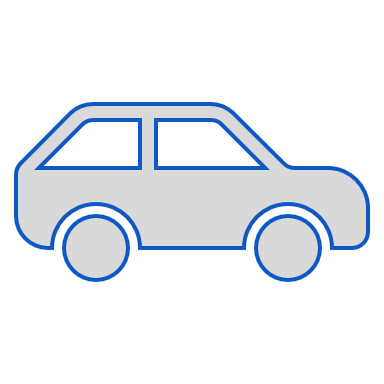 Policy Creation & Evaluation
Vehicle Acquisition Strategy
VMF Support
Project Management
Supplier/Vendor Liaison
224,985 Delivery
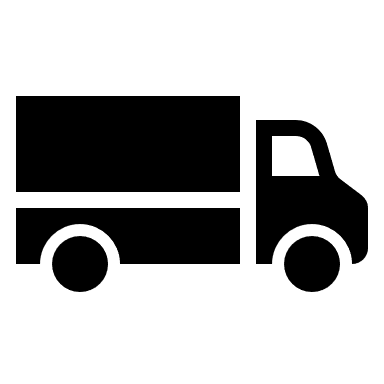 5,000 Technicians,
Clerks, Managers
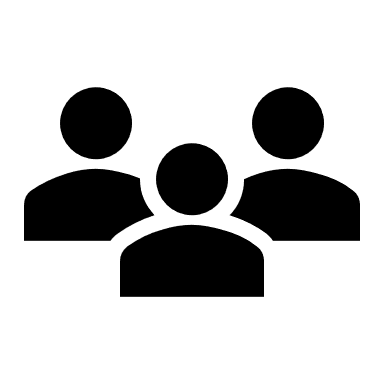 7,669 Logistics
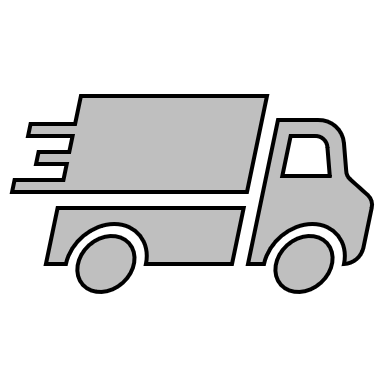 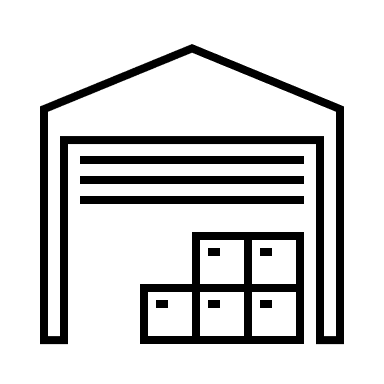 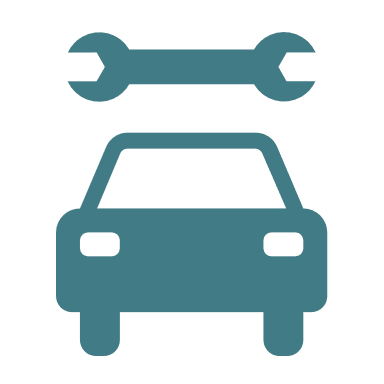 $330M Contract Labor
7,000 Contract Garages
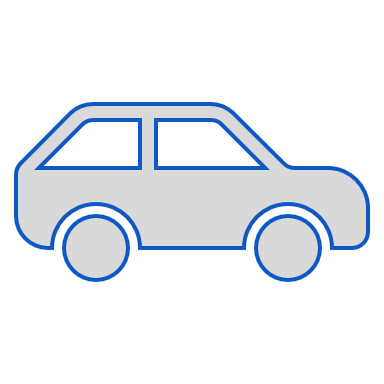 13,396 Support
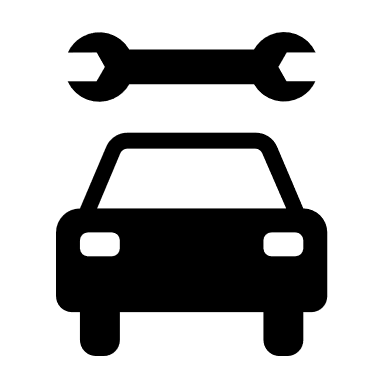 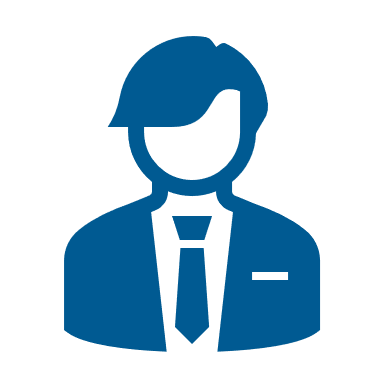 Fleet Operations
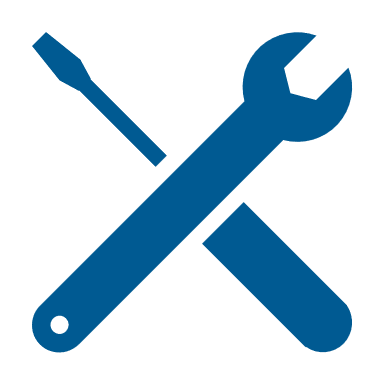 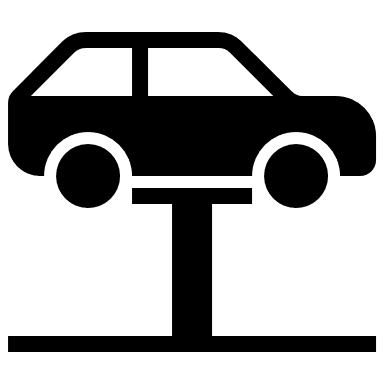 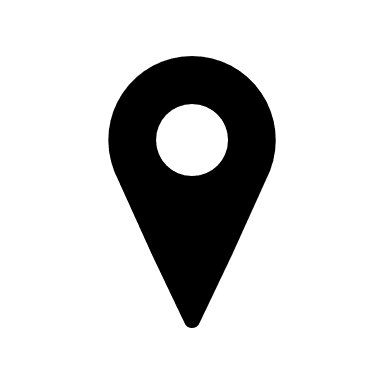 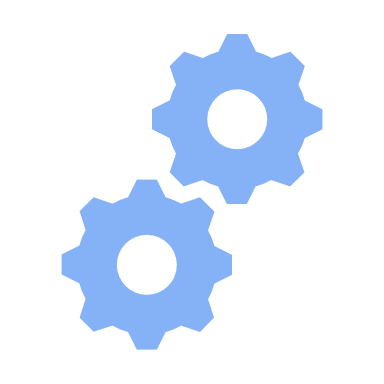 $384M in Parts Spend
4M Parts in Stock
3 Consignment Suppliers
19,000 Delivery Units
 145 PVS Locations
Vehicle Maintenance & Repair
Manage Maintenance Costs
Responsible for Vehicles Life Cycle
Safety & Environmental Compliance
Vehicle counts as of 9/25/23 
Excludes inactive and unmaintainable vehicles
Facilities and Fleet Management
New VP organization announced March 28 – Fleet Management & Electrification Strategy


	Fleet Management

	NGDV Project Management Office

	Facilities



Aligns all vehicle related activities under one Sr. Vice President who reports directly to the PMG
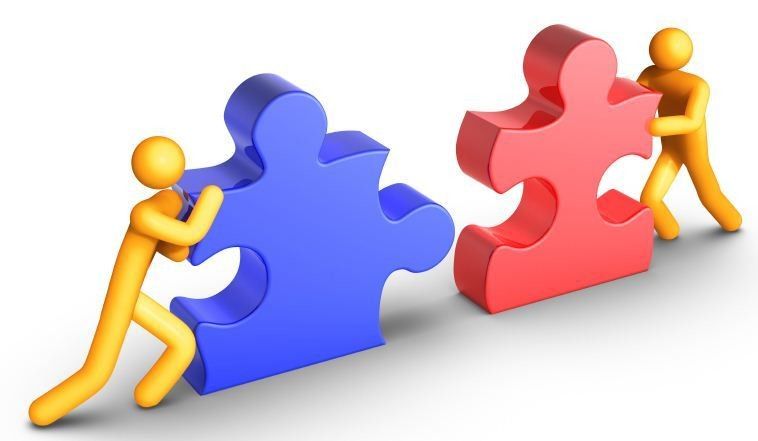 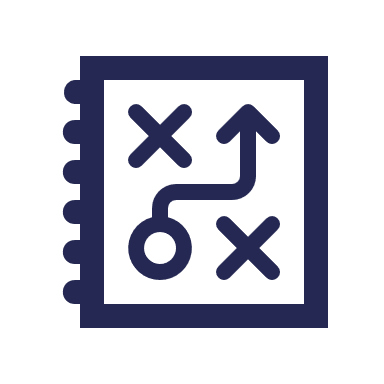 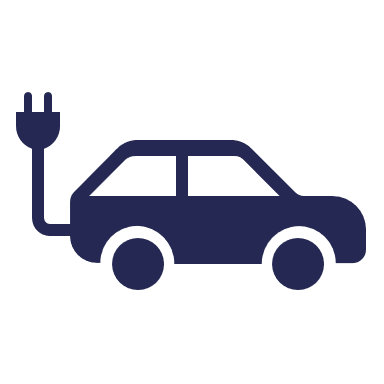 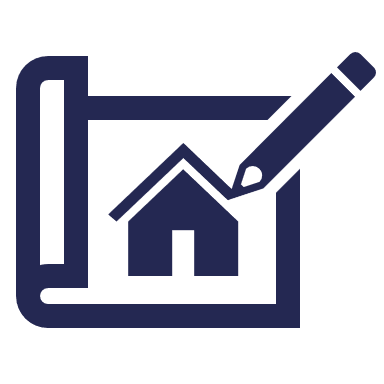 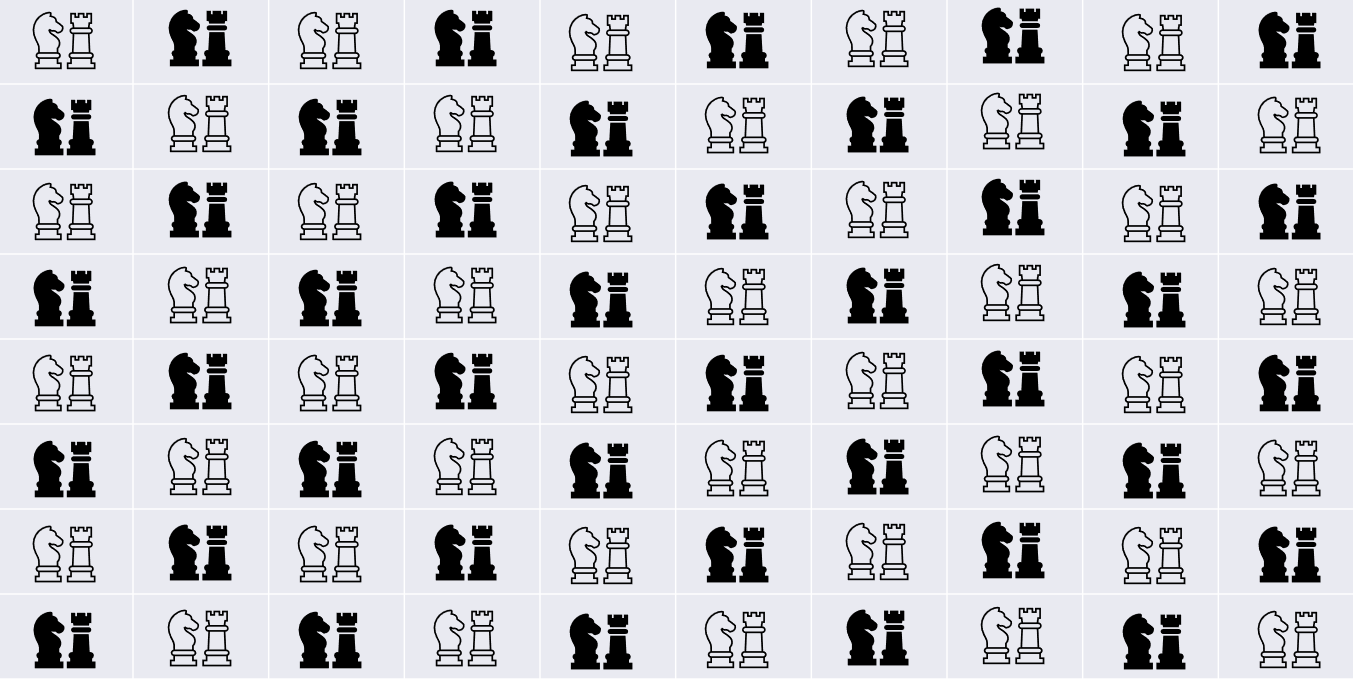 Fleet Management & Electrification Strategy
Vehicle Acquisition & Deployment
The Need for a Purpose Built RHD Delivery Vehicle
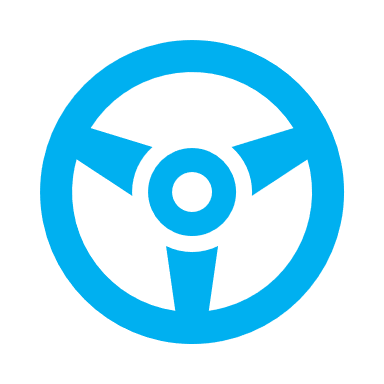 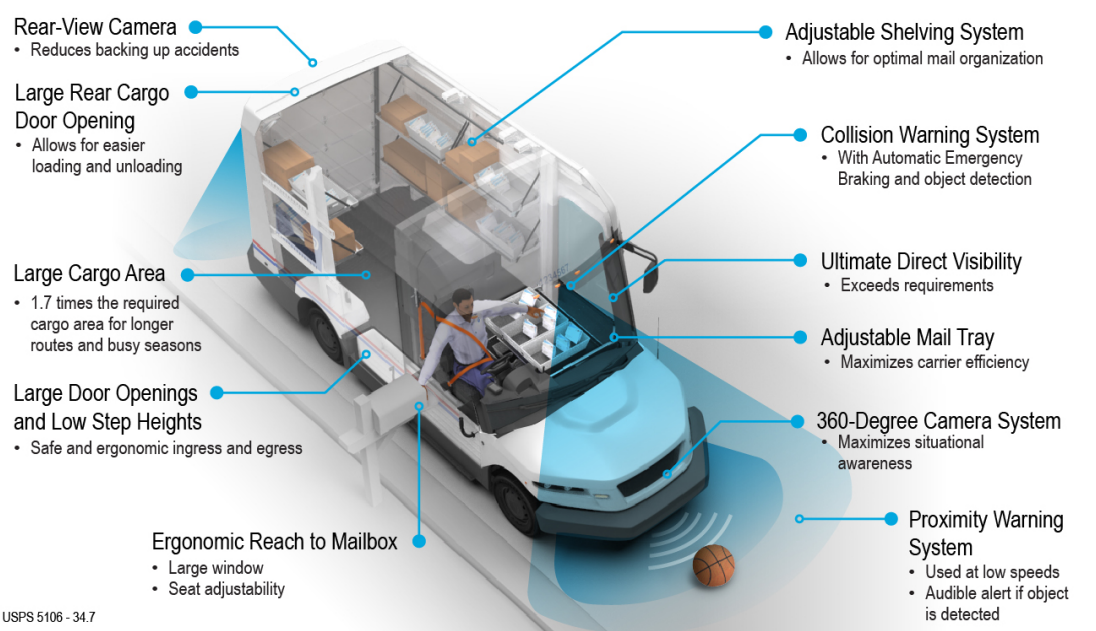 RHD requirement
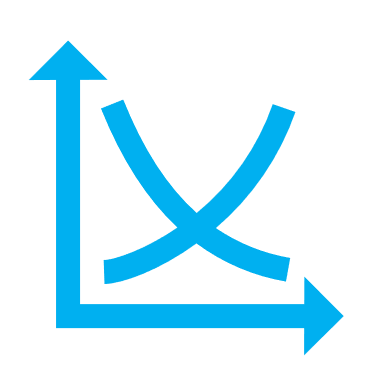 Limited COTS 
availability
Unique ergonomics for curb-line delivery
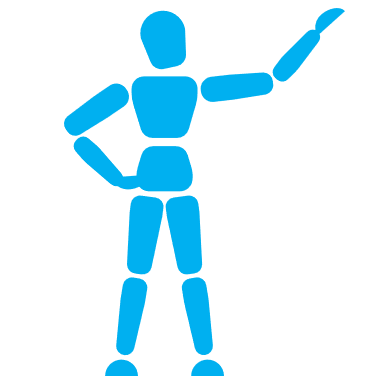 Durability to enable 20 years of service
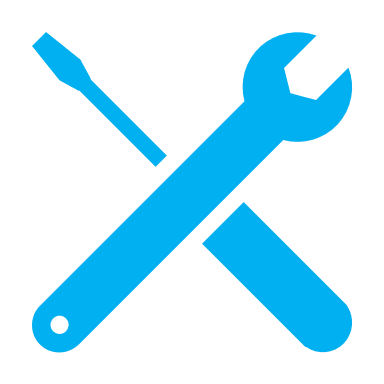 The Journey to the New USPS Purpose Built Vehicle
July 2014 – July 2015
Sep 2016 – Dec 2019
Jan 2020 - Feb 2021
Feb 2021 – On going
Jan 2020- Feb 2021
Acquisition Planning
NGDV Requirements Analysis
Emerging Technology Research
Fleet renewal and replacement analysis
Prototype RFI / RFP Development
Proposal Evaluation
Proposal Evaluation
Contract Award
Production Planning & Acquisition
Production Vehicle Design and Build
Deployment Planning
Production Testing
Training
Deployment
Protype Planning 
Supplier Conference
Supplier Selection
Prototype Proposal Evaluation and Contract Award
Prototype Development & Evaluation
Prototype Design, Build & Testing
Mixed Fleet Strategy and Total Cost of Ownership Analysis
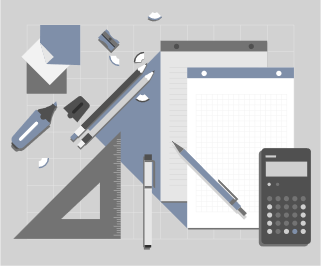 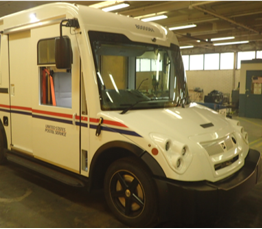 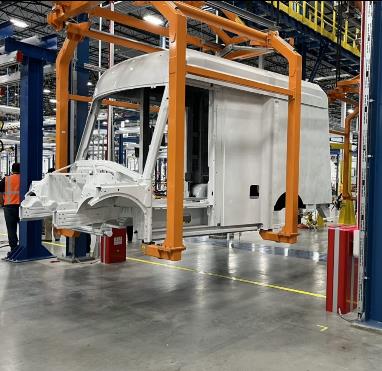 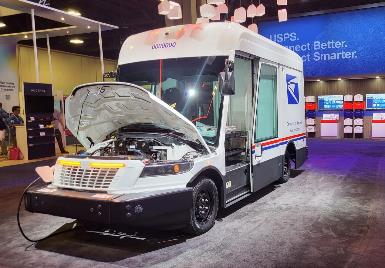 Vehicle Acquisition Plan Through 2028
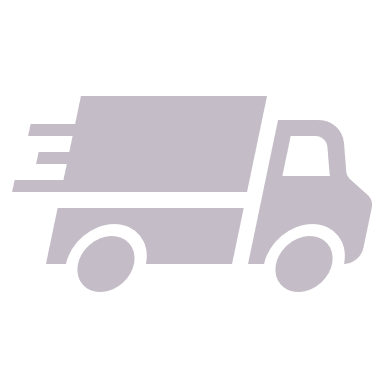 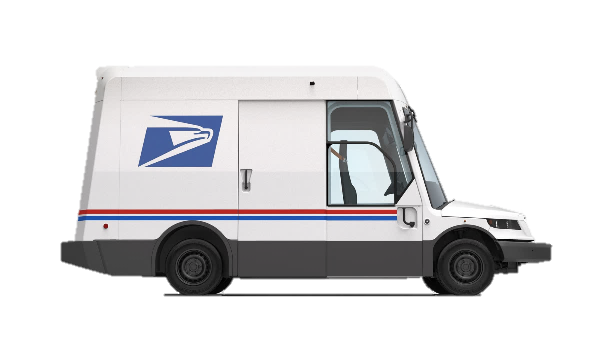 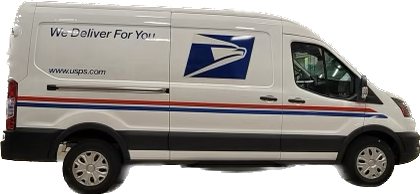 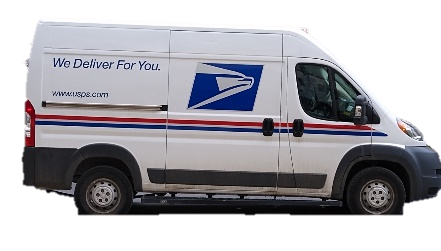 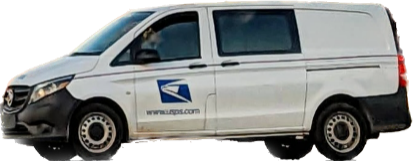 9/29/2023
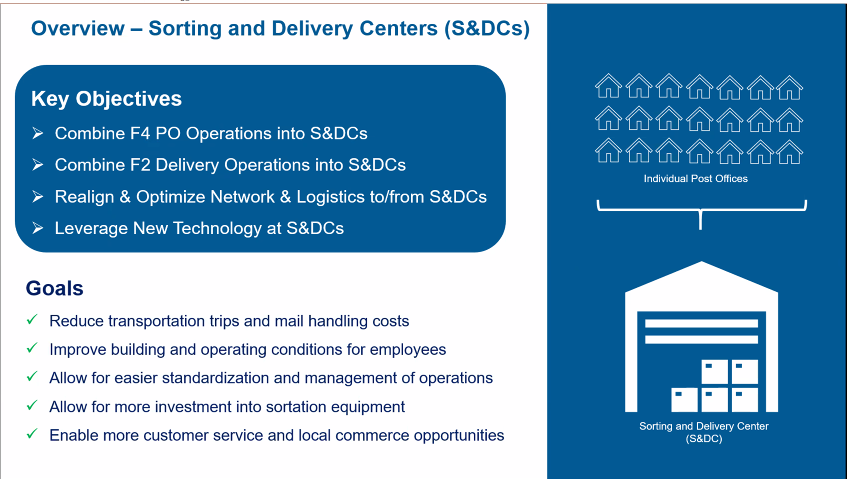 Deployment at Network Modernization Facilities
BEV acquisitions are enabled by, and align with, network modernization initiative
Deployment of BEVs will complement roll-out of Sorting and Delivery Centers (S&DCs) nationwide

Accompanying the modernization of delivery operations with modernization of the delivery fleet

S&DCs are more likely to support the power and infrastructure needs required by an electric fleet 
less infrastructure upgrades required to deploy

Allows for economies of scale in infrastructure and deployment logistics vs. deploying to myriad small locations
9/29/2023
Modernization Initiatives Update
Connecting the Fleet through Integrated Fleet Management
Enabling Savings & Operational Improvements Through Vehicle Telematics & A Modern Fleet Management Information System (FMIS)
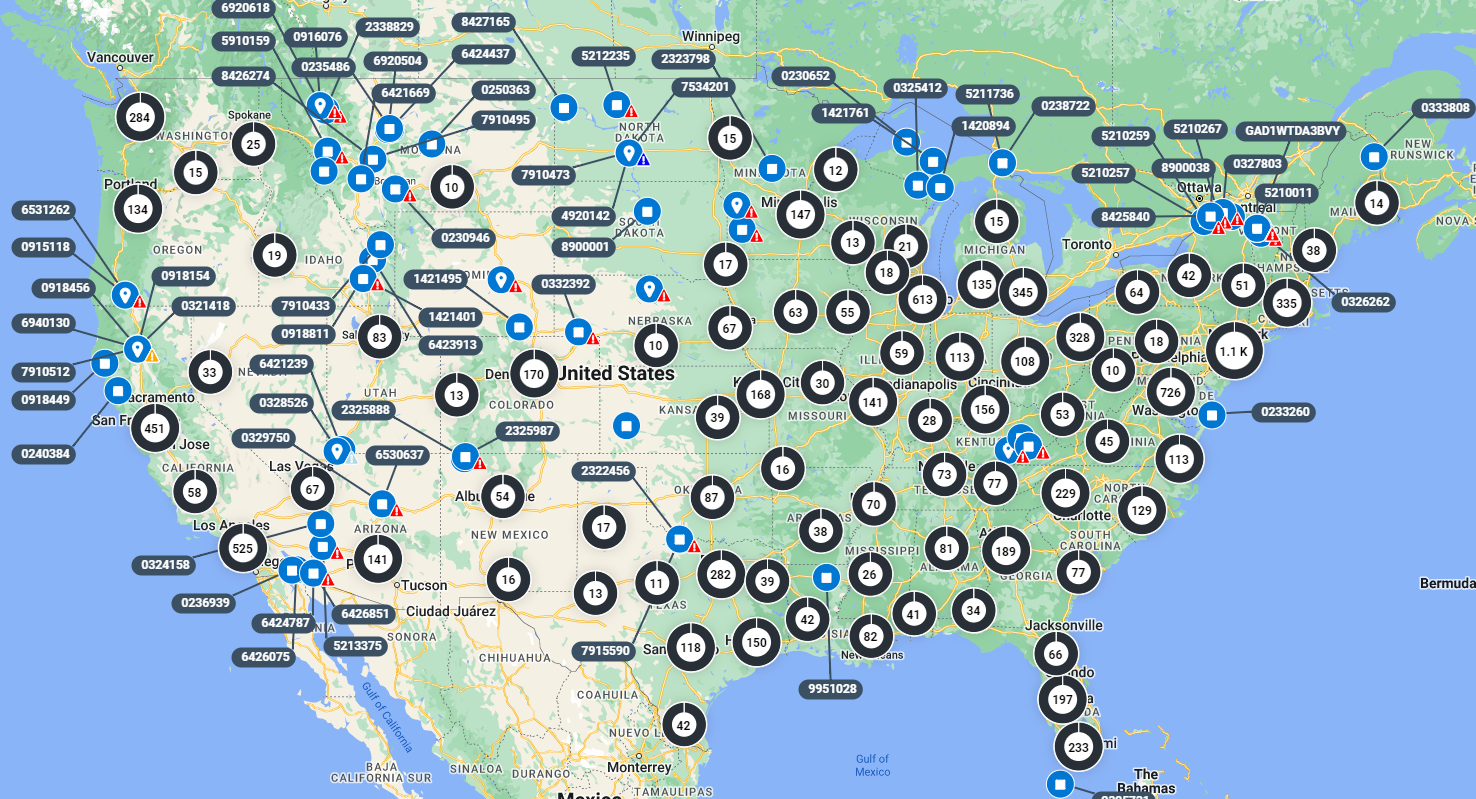 Key Objectives:
Equip all USPS-owned vehicles with telematics devices
245,000+ delivery, logistics, and Support vehicles
Deploy a modern, COTS Fleet Management Information System
Integrate telematics, vehicle maintenance data, and existing USPS systems to streamline Fleet operations
Program Benefits:
   Reduce Fleet Maintenance Costs
PMI scheduling based on actual vehicle usage
Automatic workorder creation from telematics data
   Improve Fuel Efficiency
Improve MPG through repairs based on telematics
In-vehicle alerts for harsh driving & speeding
   Improve Vehicle Utilization Visibility
Optimize vehicle placement & fleet size
Distribute usage more evenly with vehicle rotation
   Enable Improved Processes
Track parts quality & streamline usage
Simplified vehicle acceptance process
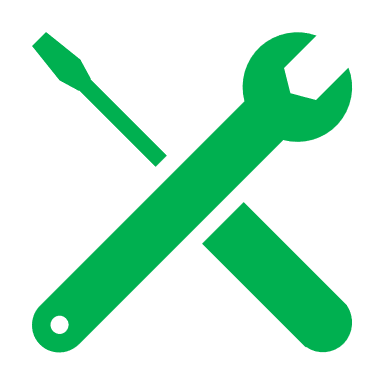 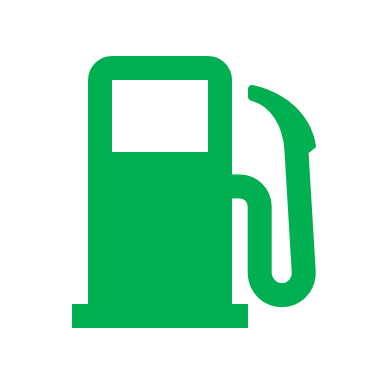 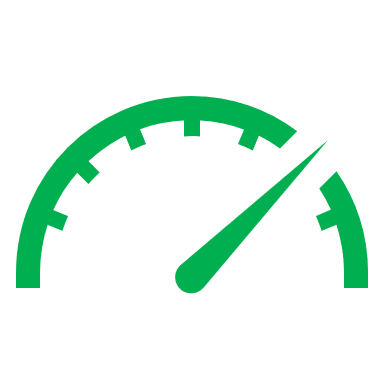 Current Progress:
Over 104,000 vehicles equipped with telematics
FMIS development on track for early FY24 rollout start
Key process improvements mapped
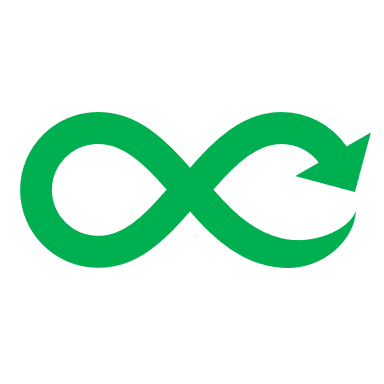